Current flows in LS module
Peter, Ashley
21/02/2020
Objectives
"All conductors within close proximity to the sensor strips should have a low impedance connection to the FE GND of the readout ASIC. This ensures that they are all held at the same potential and hence minimises the risk of dv/dt coupling into the sensor strips. This is also true for the sensor HV filter which at AC forms a s/c between the sensor back-plane and to whatever the low side of the filtering capacitors are connected to, this low-side should likewise be connected to the FE GND otherwise you are at risk of dv/dt injection into the back-plane and ultimately the strips.“
A. Greenall

“Naturally the strips powerboard implements the same pi filtering as the reference (CERN) module, but this is only on the power input and power output.  Ground is a solid plane on both modules, but our powerboard is out of necessity long, thin and narrow.  This will tend to exaggerate any issues due to (AC) ground rise within the board.  We must ensure that such currents do not return through the hybrids by removing or separating the ACGND path, and we must ensure that the AC potentials of external structures are carefully controlled.”
P. Phillips
Power and Ground bond pads
HV Bypass
capacitor
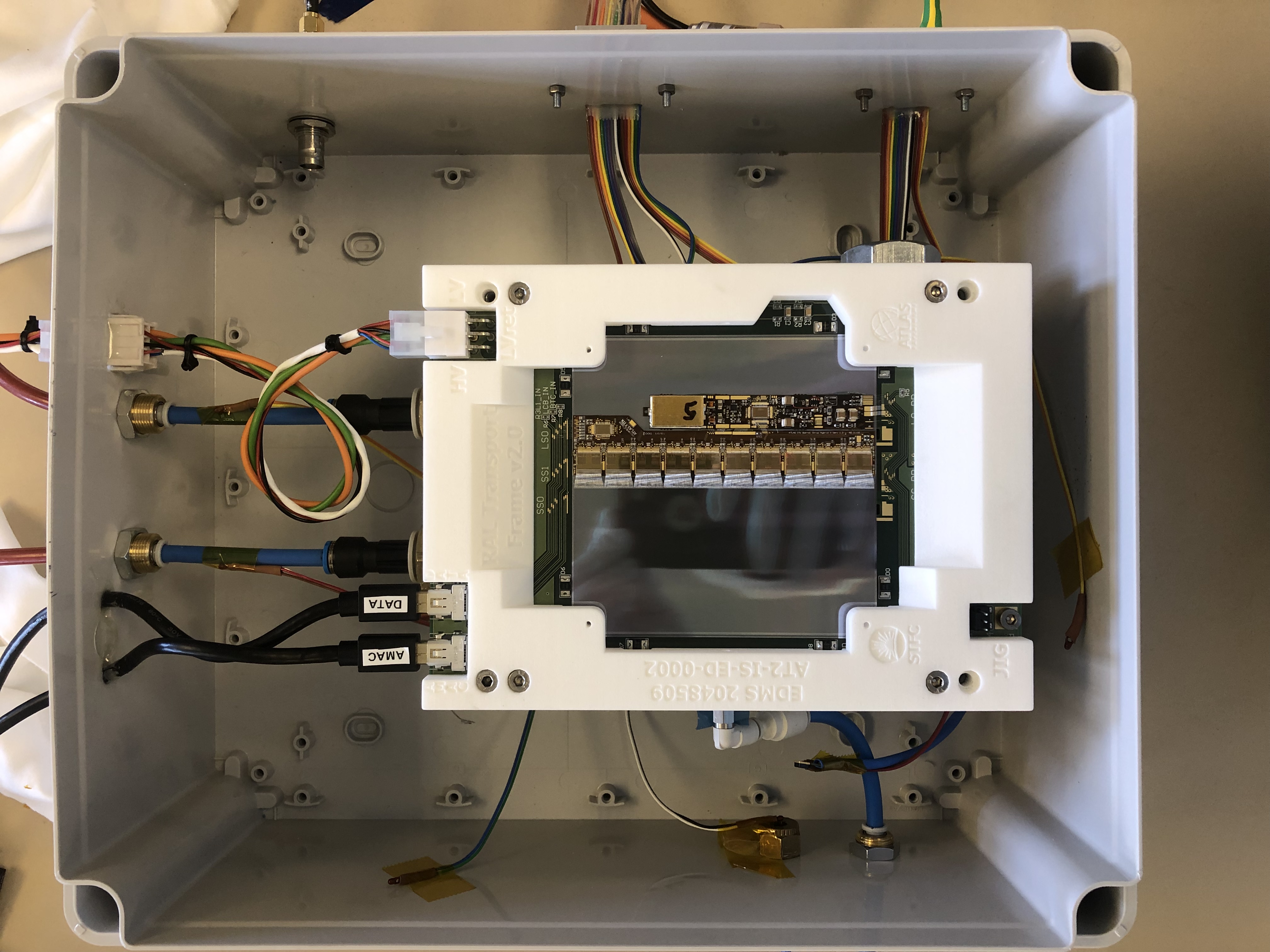 ACGND
capacitors
LV
LVRET
SIGNALGND
HV IN
0V
1V5
HV OUT
HVRET bypass
capacitors
Status Quo: Ground Planes
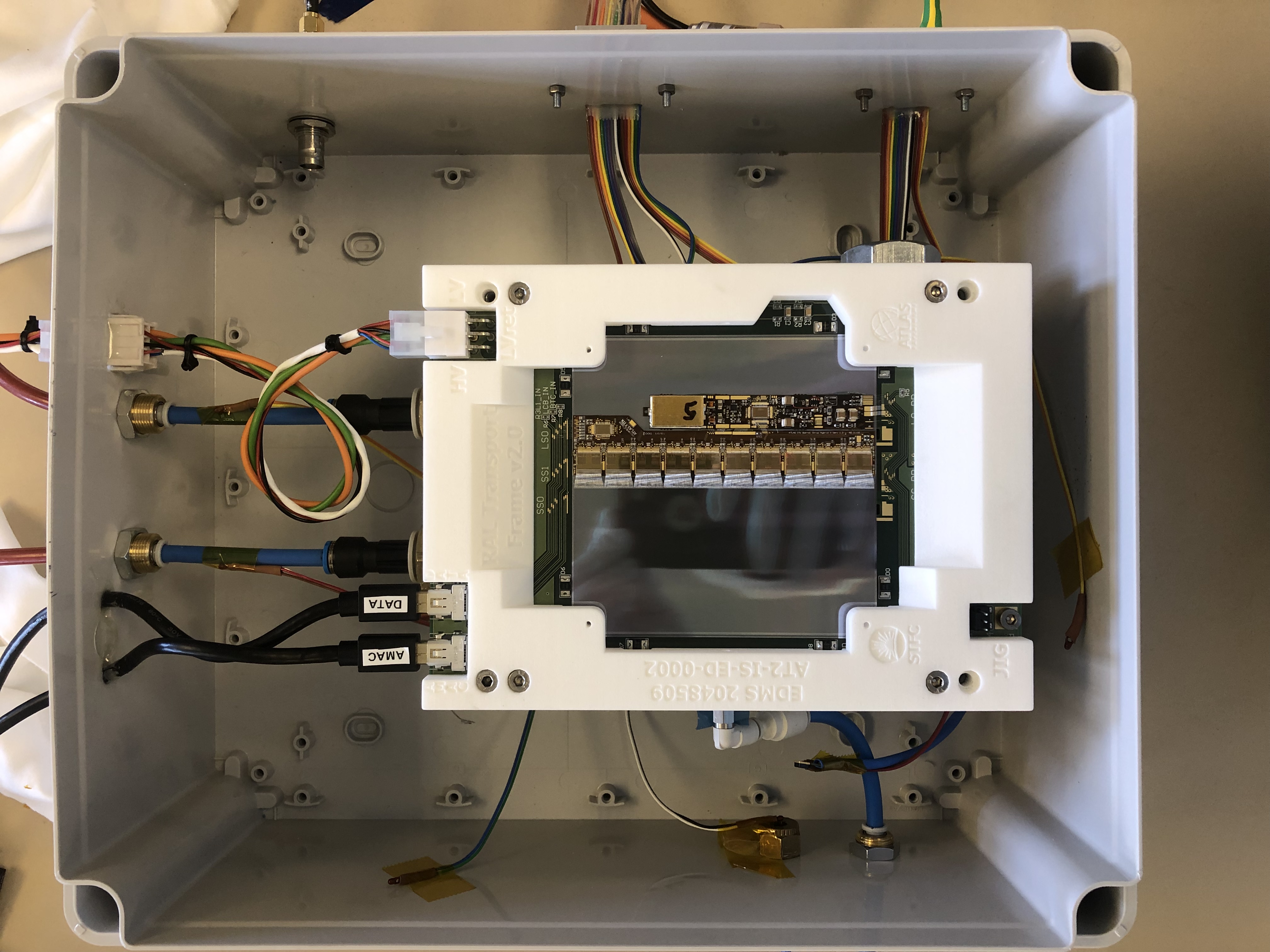 ACGND
capacitors
LV
LVRET
SIGNALGND
HV IN
0V
1V5
HV OUT
The hybrid has one ground layer which faces the strips directly.
Status Quo: LV Return Currents
Dashed line: current on plane
Solid line: current in trace
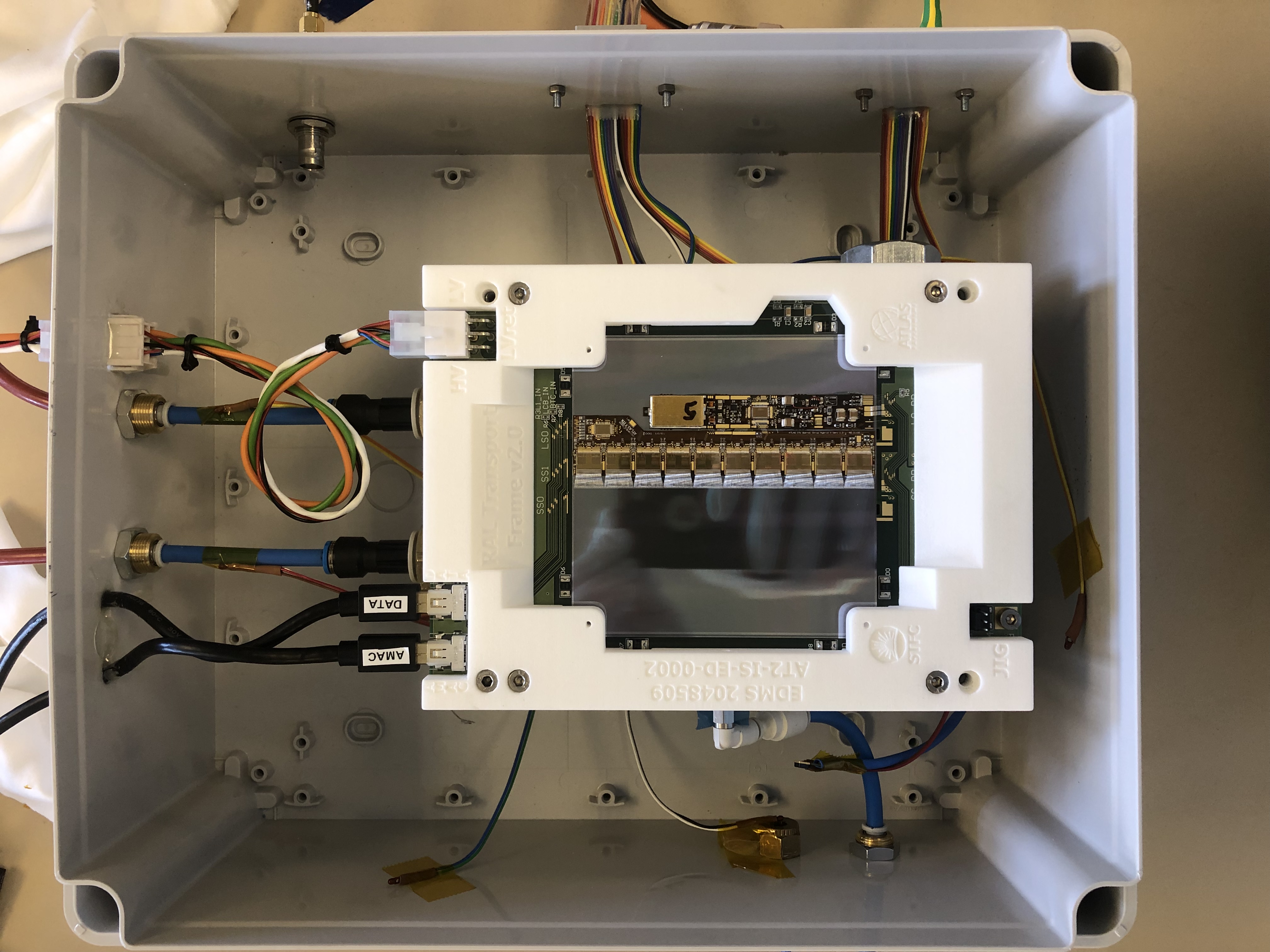 AMAC
HCC
EOS 0V 
STAR POINT
Status Quo: Sensor Bias Loop
Dashed line: current on plane
Solid line: current in trace
Through this shared impedance on the PB,
DC-DC switching currents may affect 
small signal loop for entire hybrid
Any current flowing through 
ACGND may affect small signal 
loop for this half of hybrid
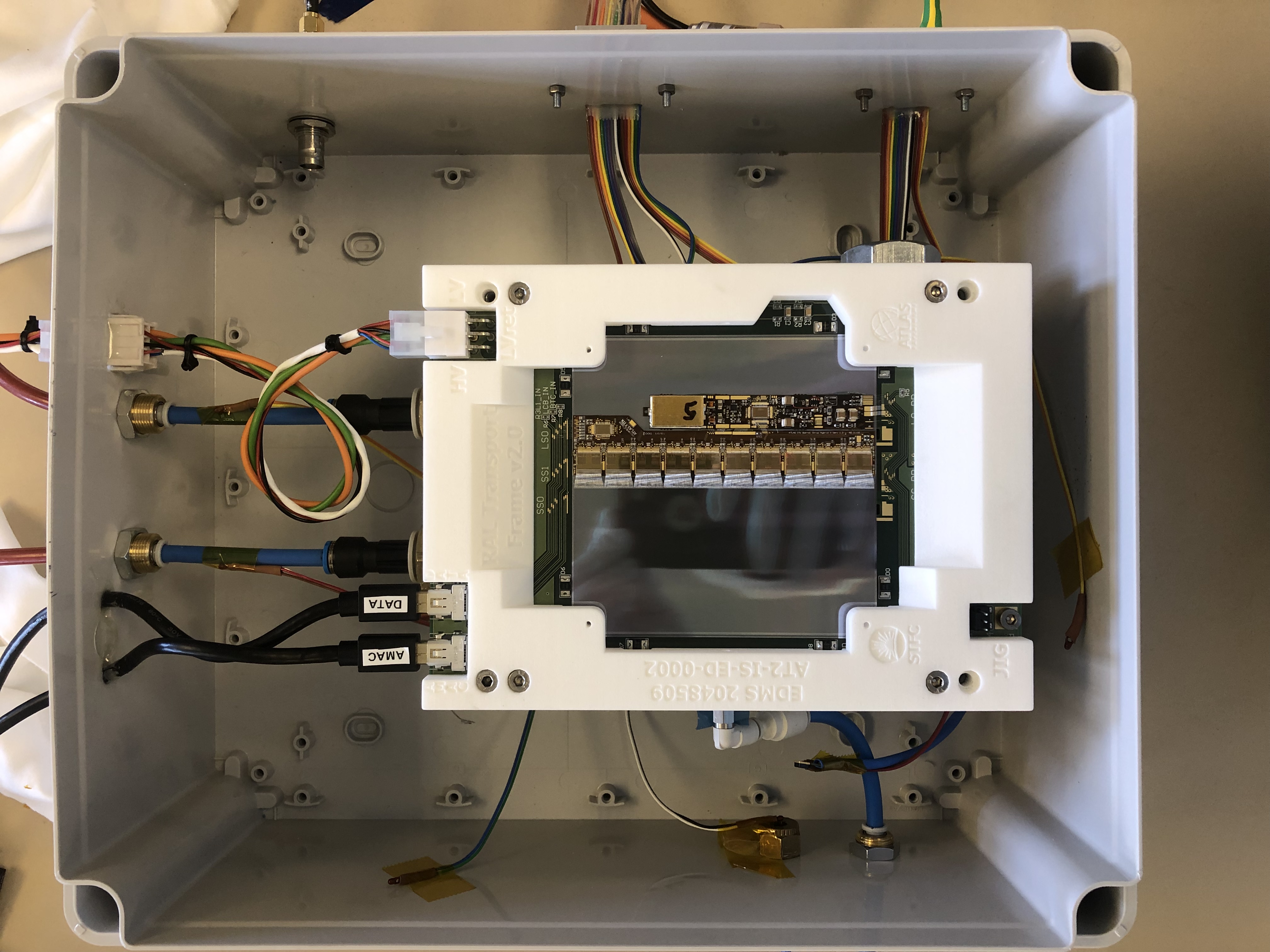 Backplane
Connection
AMAC
DC and AC PATH
HCC
AC PATH 
through plane
DC PATH
EOS 0V 
STAR POINT
Ideal: Separation of currents
Dashed line: current on plane
Solid line: current in trace
Take low side of HV Bypass back to
“star” point on dedicated trace
to keep DC-DC switching currents
out of the small signal loop
Original Liverpool PB routed HV bypass 
back to “star” point via dedicated 
trace: low risk modification
Take low side of ACGND caps back to 
“star” point on dedicated trace
to keep ACGND currents 
out of small signal loop
ACGND
“Island"
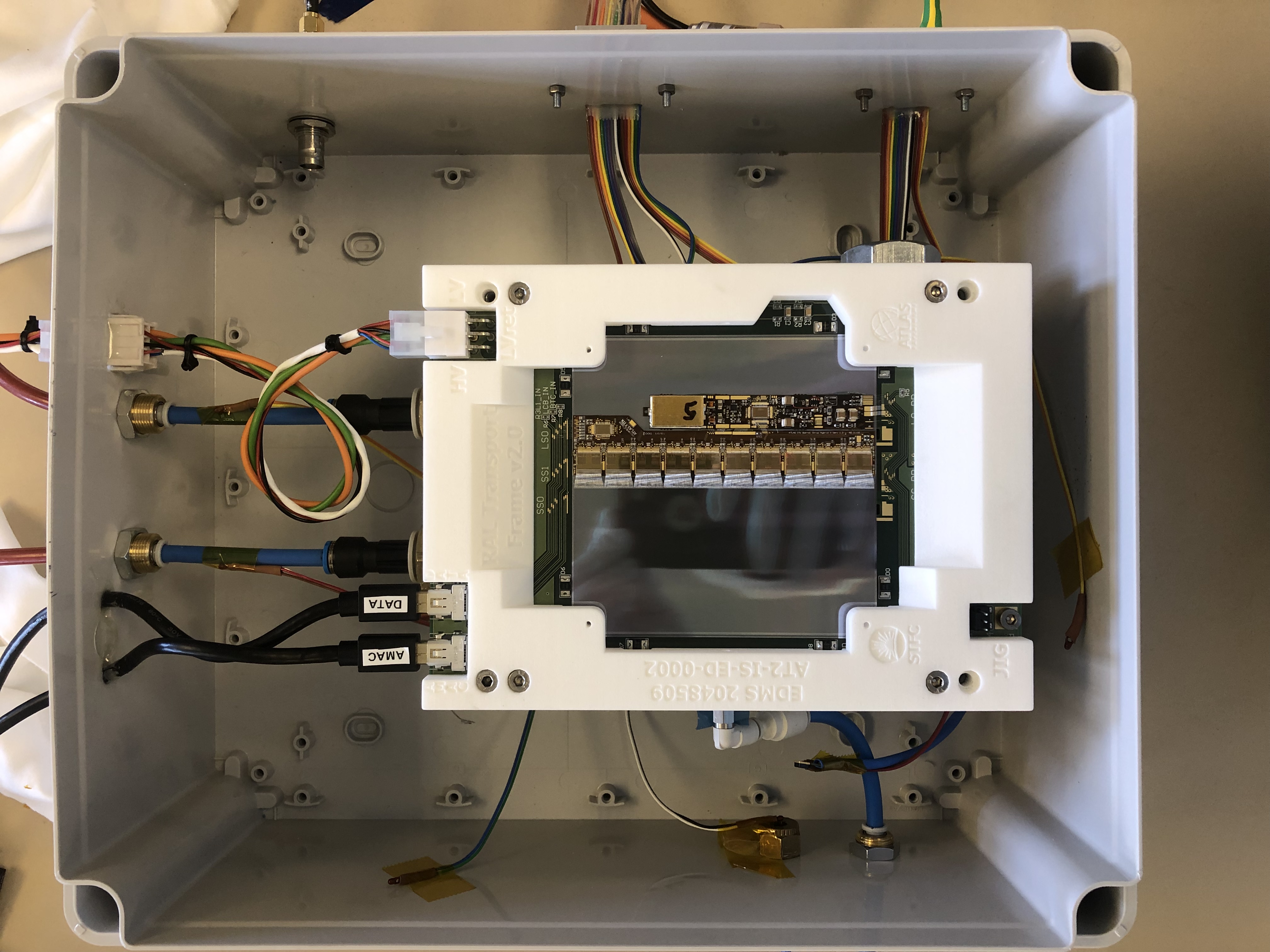 DC PATH
AMAC
AC PATH
AC GND
“Island”
HCC
not in
bottom
layer
DC PATH
AC PATH through plane
EOS 0V 
STAR POINT
Modification of PB design?
Ideal (Ashley)
bottom layer: full coverage shield layer, single point tie to star point
other layers: current carrying LVRET plane(s) at least equivalent to one full coverage layer
somewhere else: trace to take HV bypass back to STAR point
difficult (routing congestion)
Compromise (Peter)
bottom layer: full coverage shield layer, tied to star point and to HV bypass but nothing else
other layers: current carrying LVRET plane(s) at least equivalent to one full coverage layer
not good practice to have two drops on the shield layer (means it is not a shield layer IMHO) BUT this should be acceptable as HVRET is in any case bypassed to the sensor backplane
LVRET definitely has in-band noise and must be kept separate
certainly easier to implement...
Must avoid
any solution with current carrying LVRET plane(s) of higher impedance than one “full coverage 1oz equivalent” layer
higher impedance would increase dV between module and stave – not a good idea...
Test: Route ACGND current to the “star” point
New two layer “test” PCB
Top layer: ACGND current
Bottom layer: shield
Vias only at “star” edge
ACGND
“Island"
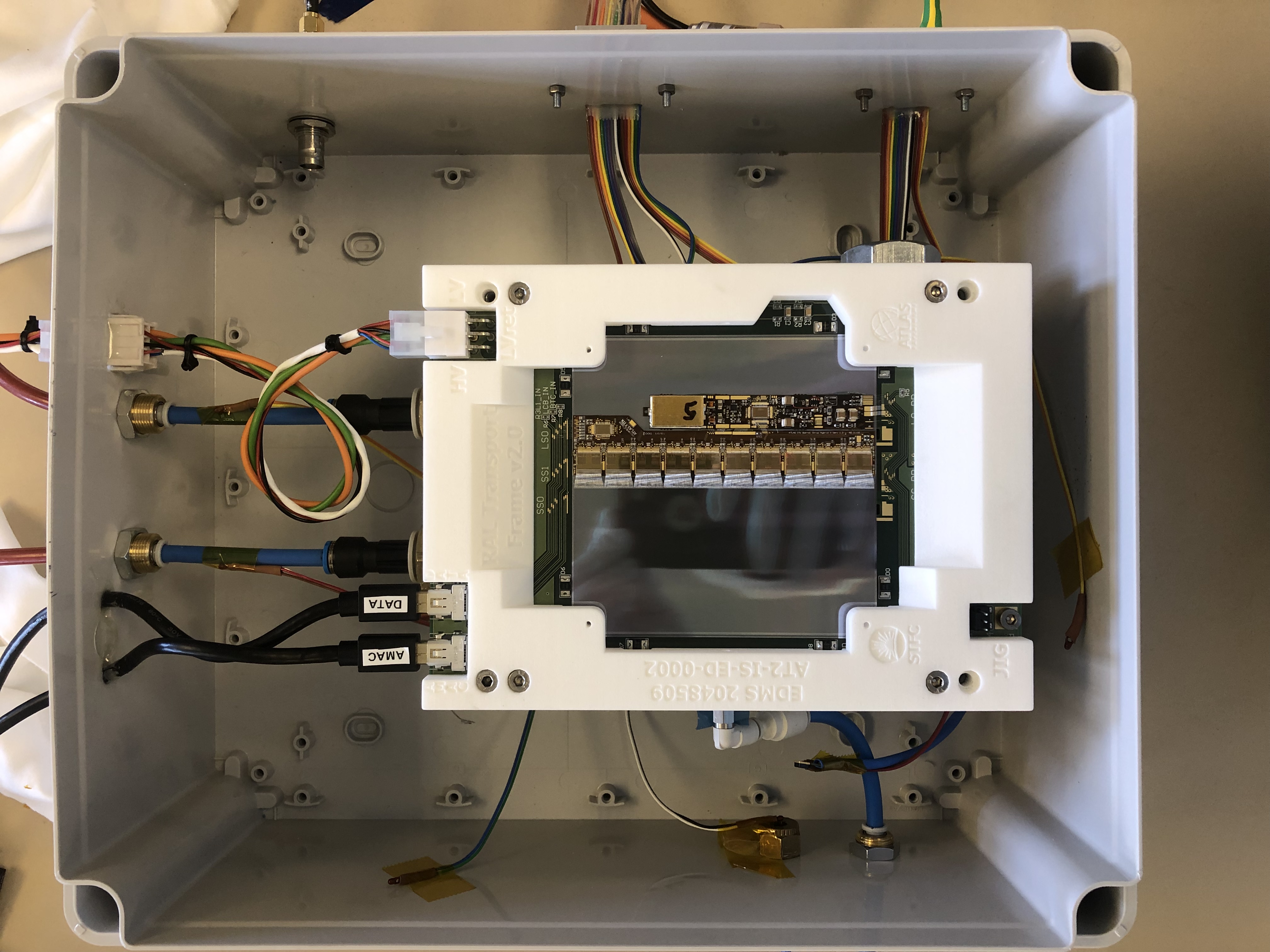 0V
1V5
EOS 0V 
STAR POINT